Spanish word patterns collection
Date updated: 26/02/21
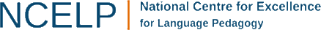 GCSE word pattern
-ty at the end of an English word often changes to –dad in Spanish.
[Speaker Notes: Timing: 8 minutes

Aims: 
to practise agreement of singular and plural nouns with the possessive adjectives ‘su’ and ‘sus’.
to practise agreement of singular and plural nouns with the verbs ‘es’ and ‘son’.

Procedure:1. Students write each sentence in Spanish.
2. Shows answers one by one and give feedback.  

Notes: 
1. In the SOW the use of the definite article in cases where English omits the article has not yet been covered. For this reason, item 6 refers to ‘historia’ without an article.
2. the activity involves use of the pattern –mente as equivalent of –ly after an adjective of invariable gender (see item 5). This affix was taught in Year 8, and ‘especial’ is a new vocabulary item this week. Earlier activities in this lesson did not focus on this aspect of language, and so a gloss is given in the bottom right hand corner to give students support.]
Introduction 8.1.1.4-ity / -idad
GCSE word pattern
[Speaker Notes: Timing: 8 minutes

Aims: 
to practise agreement of singular and plural nouns with the possessive adjectives ‘su’ and ‘sus’.
to practise agreement of singular and plural nouns with the verbs ‘es’ and ‘son’.

Procedure:1. Students write each sentence in Spanish.
2. Shows answers one by one and give feedback.  

Notes: 
1. In the SOW the use of the definite article in cases where English omits the article has not yet been covered. For this reason, item 6 refers to ‘historia’ without an article.
2. the activity involves use of the pattern –mente as equivalent of –ly after an adjective of invariable gender (see item 5). This affix was taught in Year 8, and ‘especial’ is a new vocabulary item this week. Earlier activities in this lesson did not focus on this aspect of language, and so a gloss is given in the bottom right hand corner to give students support.]
Vocabulario
hablar
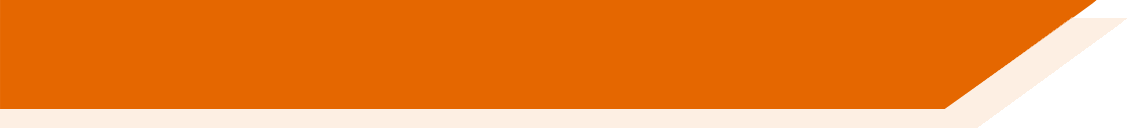 ¿Cómo se dice en espanol?
NB: All –dad words in Spanish are feminine, so use ‘la’ for ‘the’ and ‘una’ for ‘a, an’.
city
ciudad.
All –dad words have final syllable stress!
activity
actividad.
-ty at the end of an English word often changes to –dad in Spanish.
[Speaker Notes: Timing: 1 minute

Aim: to explain the ‘–dad’ suffix in Spanish and its correspondence to ‘–ty’ in English. 
 
Procedure:
Teacher elicits the Spanish for ‘city’ and ‘activity’ (both words were learnt in Y7).
Teacher reads through the follow-up explanations.

Word frequency (1 is the most frequent word in Spanish): ciudad [178]; actividad [344]; 
Source: Davies, M. & Davies, K. (2018). A frequency dictionary of Spanish: Core vocabulary for learners (2nd ed.). Routledge: London]
¿Cómo se dice en español?
hablar
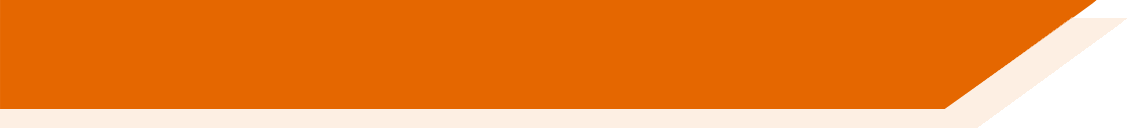 oportunidad
universidad
variedad
curisosidad
opportunity
university
variety
curiosity
responsabilidad
personalidad
sociedad
realidad
responsibility
personality
society
reality
[Speaker Notes: Timing: 3 minutes

Aim: to reinforce the ‘–dad’ word pattern in Spanish to ‘–ty’ in English. 

Procedure: 
1) Give students one minute in pairs to think about the Spanish for the eight ‘ty’ words.
2) Ask for volunteers to say the Spanish for the English words in any order.
3) Answers are revealed by clicking on the English text box.  
4) Click on the Spanish text box to have the English appear again.
5) Remind students that these are all feminine nouns.
6) Draw students’ attention to spelling changes: single ‘p’ in ‘oportunidad’ and ‘a’ in ‘responsabilidad’

Word frequency (1 is the most frequent word in Spanish): 
realidad [260] sociedad [353]; universidad [387]; oportunidad [564]; responsabilidad [915]; variedad [1815]; curiosidad [1830]; personalidad [1550]
Further words in most frequent 2000 words with the same pattern: necesidad [431]; cantidad [459;] posibilidad [461]; comunidad [523]; seguridad [564]; autoridad [569]; capacidad [633]; calidad [637]; unidad [848]; velocidad [1142]; actualidad [1291]; entidad [1407]; humanidad [1553]; oscuridad [1625]; identidad [1806] 
Source: Davies, M. & Davies, K. (2018). A frequency dictionary of Spanish: Core vocabulary for learners (2nd ed.). Routledge: London]
Vocabulario
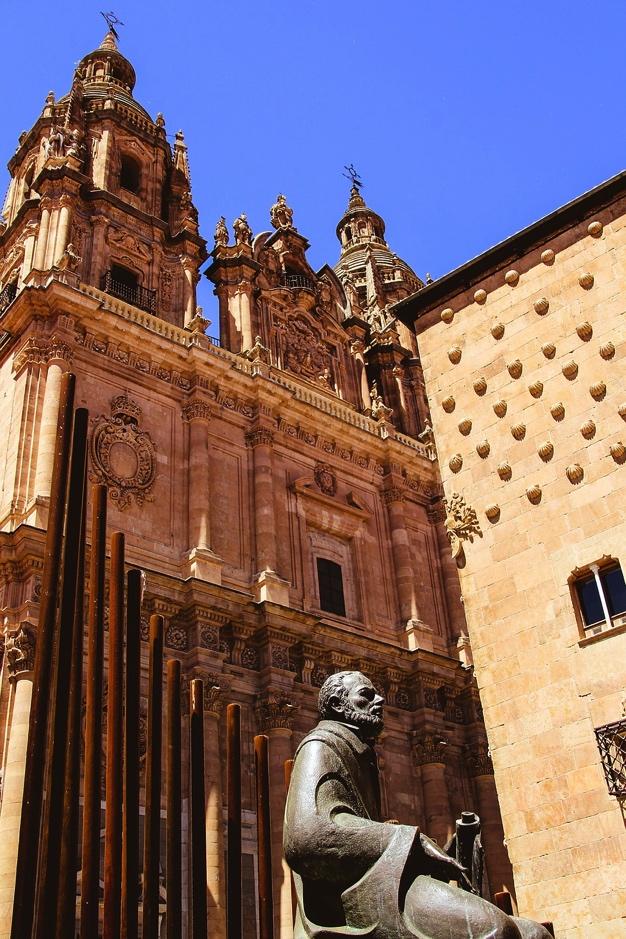 escribir
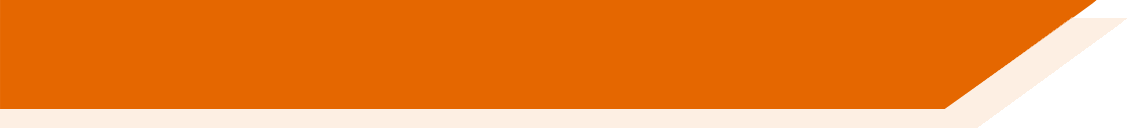 La Universidad de Salamanca is the oldest university in Spain. It was founded in 1134!
Want to say ‘the opportunity to (do something)?
Use ‘la oportunidad de (hacer algo).
Escribe en español:
Salamanca has a famous university.

2) I make the most of the opportunity to use a computer.

3) In reality, receiving messages every day is normal.

4) In my free time I do not have a lot of responsibility. However, I have to/must help at home a little.
Salamanca tiene una universidad famosa.
Aprovecho la oportunidad de usar un ordenador.
En realidad, recibir mensajes todos los días es normal.
En mi tiempo libre no tengo mucha responsabilidad. Sin embargo, debo ayudar en casa un poco.
[Speaker Notes: Timing: 5 minutes

Aim: to use ‘-dad’ word in context plus other items of revisited vocabulary.

Procedure:
1. Students translate the sentences into Spanish.
2. Teachers reveal the answers on a mouse click.

Note: Be tolerant of errors around oportunidad ‘de’.

Word frequency (1 is the most frequent word in Spanish): realidad [260] universidad [387]; oportunidad [564]; responsabilidad [915]
8.1.1.1 (revisit) ayudar [328]; libre [473]; aprovechar [885]; sin embargo [embargo-203]; poco [76]
7.3.1.6 (revisit) recibir [216]; mensaje [847]; ordenador [2624]; todo¹ [472]
Source: Davies, M. & Davies, K. (2018). A frequency dictionary of Spanish: Core vocabulary for learners (2nd ed.). Routledge: London

Image of the Universidad de Salamanca free from Manuel Ramallo from Pixabay. (https://pixabay.com/es/photos/salamanca-universidad-pontificia-2307180/).]
GCSE word pattern
Create a noun Spanish by adding –idad to singular adjectives (remove the vowel from the end of the word if necessary)
[Speaker Notes: Timing: 8 minutes

Aims: 
to practise agreement of singular and plural nouns with the possessive adjectives ‘su’ and ‘sus’.
to practise agreement of singular and plural nouns with the verbs ‘es’ and ‘son’.

Procedure:1. Students write each sentence in Spanish.
2. Shows answers one by one and give feedback.  

Notes: 
1. In the SOW the use of the definite article in cases where English omits the article has not yet been covered. For this reason, item 6 refers to ‘historia’ without an article.
2. the activity involves use of the pattern –mente as equivalent of –ly after an adjective of invariable gender (see item 5). This affix was taught in Year 8, and ‘especial’ is a new vocabulary item this week. Earlier activities in this lesson did not focus on this aspect of language, and so a gloss is given in the bottom right hand corner to give students support.]
Introduction 9.2.2.3-ity / -idad
GCSE word pattern
[Speaker Notes: Timing: 8 minutes

Aims: 
to practise agreement of singular and plural nouns with the possessive adjectives ‘su’ and ‘sus’.
to practise agreement of singular and plural nouns with the verbs ‘es’ and ‘son’.

Procedure:1. Students write each sentence in Spanish.
2. Shows answers one by one and give feedback.  

Notes: 
1. In the SOW the use of the definite article in cases where English omits the article has not yet been covered. For this reason, item 6 refers to ‘historia’ without an article.
2. the activity involves use of the pattern –mente as equivalent of –ly after an adjective of invariable gender (see item 5). This affix was taught in Year 8, and ‘especial’ is a new vocabulary item this week. Earlier activities in this lesson did not focus on this aspect of language, and so a gloss is given in the bottom right hand corner to give students support.]
Vocabulario
hablar
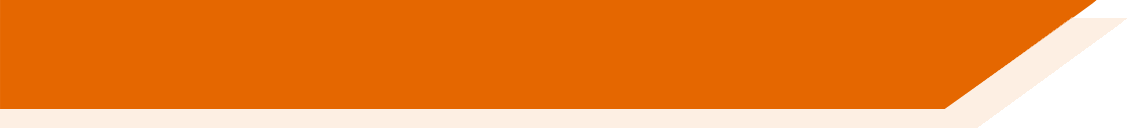 We can create nouns in Spanish by adding –idad to singular adjectives ending in a consonant:
All –idad words in Spanish are feminine, so use ‘la’ for ‘the’ and ‘una’ for ‘a, an’.
realidad
idad
real
All –idad words have final syllable stress.
personalidad
idad
personal
We can also create nouns ending in –idad by removing the final vowel.
Note that these words end in    –ity in English: curiosity, security.
curiosidad
curioso
idad
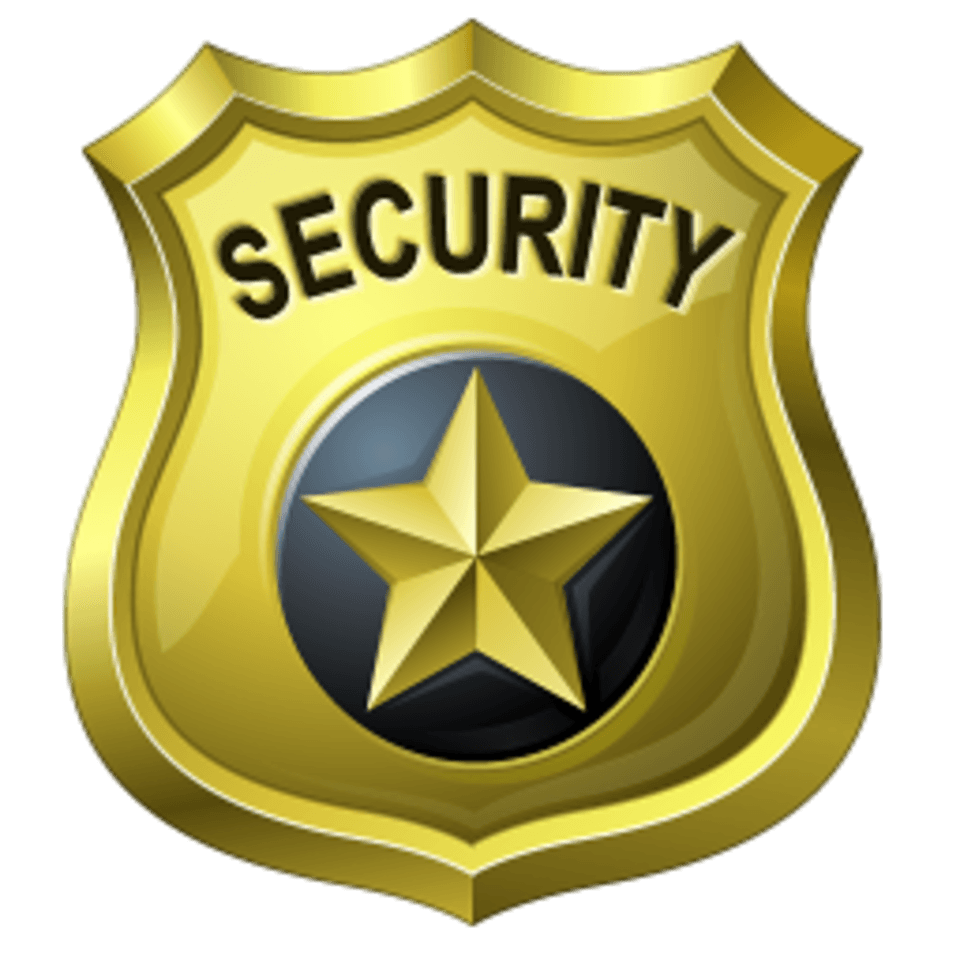 seguridad
seguro
idad
[Speaker Notes: Timing: 1 min.

Aim: to explain the ‘–idad’ suffix in Spanish, how it is formed and its correspondence to ‘–ity’ in English. 
 
Procedure:
The teacher elicits the Spanish for ‘real’ + –idad and for ‘personal’ + –idad.
The teacher reads through the follow-up explanations.

Frequency of unknown words:
realidad [260]; personalidad [1550]; curiosidad [1830]; seguridad [538]]
Vocabulario
hablar
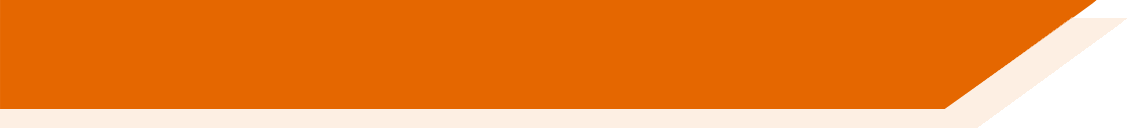 Note that the word for ‘especial’ in English has no 'e' at the start.
activo
especial
humano
total
humanidad
especialidad
actividad
totalidad
formal
formalidad
original
tranquilidad
tranquilo
claridad
claro
originalidad
[Speaker Notes: Timing: 2 min.

Aim: to introduce examples of words with the ‘–idad’ suffix and to reinforce the connection with ‘–ity’ in English. 

Procedure: 
1. Students are given one minute in pairs to think about how to create 8 words ending in –idad in Spanish (–ity in English).
2. The teacher asks students to say each noun ending in –idad (this can be in any order). 
3. Answers are revealed by clicking on each text box.
4. The teacher encourages students to say the English word for each of these words in Spanish.  

Notes:
Note that a further click will bring up a callout reminding students of the absence of e- at the beginning of the word ‘especial’ in English. This will also happen in the derived word ‘especialidad’ (‘speciality’).
 The teacher can draw attention to the fact that these are all feminine nouns.]
Consolidation 9.3.1.5-ity / -idad
GCSE word pattern
[Speaker Notes: Timing: 8 minutes

Aims: 
to practise agreement of singular and plural nouns with the possessive adjectives ‘su’ and ‘sus’.
to practise agreement of singular and plural nouns with the verbs ‘es’ and ‘son’.

Procedure:1. Students write each sentence in Spanish.
2. Shows answers one by one and give feedback.  

Notes: 
1. In the SOW the use of the definite article in cases where English omits the article has not yet been covered. For this reason, item 6 refers to ‘historia’ without an article.
2. the activity involves use of the pattern –mente as equivalent of –ly after an adjective of invariable gender (see item 5). This affix was taught in Year 8, and ‘especial’ is a new vocabulary item this week. Earlier activities in this lesson did not focus on this aspect of language, and so a gloss is given in the bottom right hand corner to give students support.]
Vocabulario
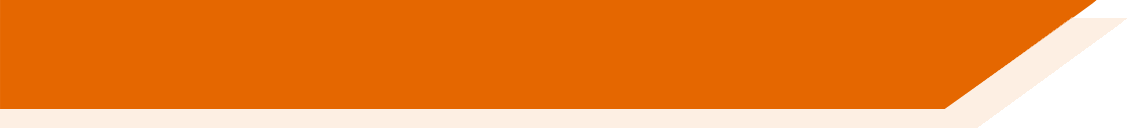 ¿Cómo se dice en español?
In Spanish the -ity at the end of an English word often changes to –idad.
These nouns can be created by adding –idad on to singular adjectives.
e.g. real-> realidad
reality
realidad
For adjectives ending in a vowel, we must first remove the final vowel before adding –idad
e.g. curioso -> curios -> curiosidad
curiosity
curiosidad
All –idad words have final syllable stress but do not need a written accent.
[Speaker Notes: Timing: 1 min.

Aim: to explain the ‘–dad’ suffix in Spanish and its correspondence to ‘–ity’ in English. 
 
Procedure:
The teacher elicits the Spanish for ‘action’ and ‘direction’.
The teacher reads through the follow-up explanations.]
Vocabulario
hablar
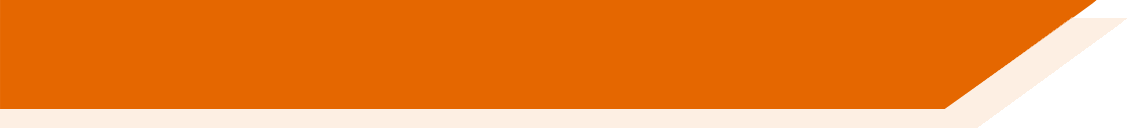 tranquilidad
intensidad
humanidad
positividad
positivity
tranquility
humanity
intensity
especialidad
capacidad
originalidad
nacionalidad
especiality
nationality
capacity
originality
[Speaker Notes: Timing: 2 min.

Aim: to introduce examples of words with the ‘–idad’ suffix and to reinforce the connection with ‘–ity’ in English. 

Procedure: 
1) Students are given one minute in pairs to think about the Spanish for the eight ‘–ity’ words.
2) The teacher asks students to say the Spanish for the English words (this can be in any order). 
3) Answers are revealed by clicking on the English text box.  
4) The teacher can draw attention to the fact that these are all feminine nouns.

Note: These words are all within the 2000 most frequent and are included for further practice of the suffix. These may be learnt incidentally.

Frequency of unknown words:
tranquilidad [2481]; intensidad [2356]; humanidad [1553]; positividad [>5000]; especialidad [2780]; capacidad [633]; originalidad [>5000]; nacionalidad [3873]

Source: Davies, M. & Davies, K. (2018). A frequency dictionary of Spanish: Core vocabulary for learners (2nd ed.). Routledge: London]
GCSE word pattern
-ly at the end of an English word often changes to –mente in Spanish.
[Speaker Notes: Timing: 8 minutes

Aims: 
to practise agreement of singular and plural nouns with the possessive adjectives ‘su’ and ‘sus’.
to practise agreement of singular and plural nouns with the verbs ‘es’ and ‘son’.

Procedure:1. Students write each sentence in Spanish.
2. Shows answers one by one and give feedback.  

Notes: 
1. In the SOW the use of the definite article in cases where English omits the article has not yet been covered. For this reason, item 6 refers to ‘historia’ without an article.
2. the activity involves use of the pattern –mente as equivalent of –ly after an adjective of invariable gender (see item 5). This affix was taught in Year 8, and ‘especial’ is a new vocabulary item this week. Earlier activities in this lesson did not focus on this aspect of language, and so a gloss is given in the bottom right hand corner to give students support.]
Introduction 8.3.1.6-ly / -mente
GCSE word pattern
[Speaker Notes: Timing: 8 minutes

Aims: 
to practise agreement of singular and plural nouns with the possessive adjectives ‘su’ and ‘sus’.
to practise agreement of singular and plural nouns with the verbs ‘es’ and ‘son’.

Procedure:1. Students write each sentence in Spanish.
2. Shows answers one by one and give feedback.  

Notes: 
1. In the SOW the use of the definite article in cases where English omits the article has not yet been covered. For this reason, item 6 refers to ‘historia’ without an article.
2. the activity involves use of the pattern –mente as equivalent of –ly after an adjective of invariable gender (see item 5). This affix was taught in Year 8, and ‘especial’ is a new vocabulary item this week. Earlier activities in this lesson did not focus on this aspect of language, and so a gloss is given in the bottom right hand corner to give students support.]
Vocabulario
hablar
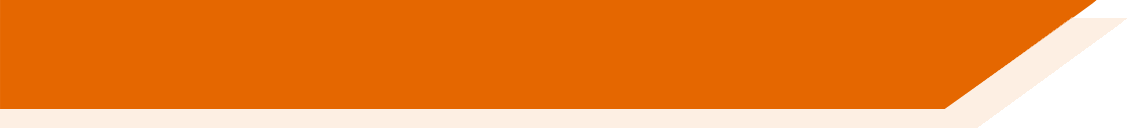 ¿Cómo se dice en español?
–ly words only have an accent if the original adjective has an accent!
principally
(mainly)
principalmente
NB: All these words are adverbs formed from adjectives:
simple = adjective
simplemente = adverb
simply
simplemente
-ly at the end of an English word often changes to –mente in Spanish.
[Speaker Notes: Timing: 1 minute

Aim: to explain the ‘–mente’ suffix in Spanish and its correspondence to ‘–ly’ in English. 
 
Procedure:
The teacher elicits the Spanish for ‘principally’ and ‘simply’ (both words introduced this week).
The teacher reads through the follow-up explanations. 

Note: on the next slide, a further rule will be introduced regarding the use of the feminine adjective to form such adverbs.]
Vocabulario
hablar
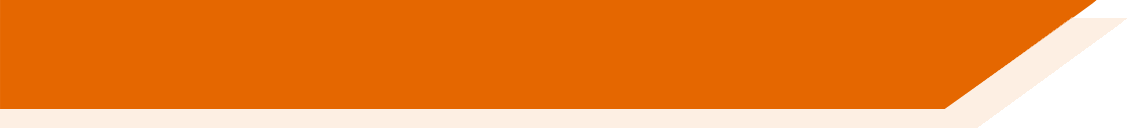 exact (f) = exacta
Many adjectives have a masculine (‘-o’) and feminine (‘-a’) form.
basic (f) = básica
To create the adverb, take the ‘–a’ form and add ‘–mente’.
perfect (f) = perfecta
completa
completamente
completo
absolute (f) = absoluta
complete (f)
(completely)
complete (m)
immediate (f) = inmediata
¿Cómo se dice en español?
correctly
basically
básicamente
seguramente
surely, safely
correctamente
perfectly
perfectamente
clearly
directly
directamente
immediately
inmediatamente
absolutely
claramente
absolutamente
[Speaker Notes: Timing: 3 minutes

Aim: to practise word formation with the ‘–mente’ suffix and to reinforce its connection with ‘–ly’ in English. 

Procedure: 
The teacher clicks to bring up the rule regarding adverb formation.
Students are given one minute in pairs to think about the Spanish for the eight ‘–ly’ words. 5 of the 8 words are unknown, so their adjective forms are given upfront. The 3 remaining adjectives are known vocabulary items (correcto, seguro, directo).
The teacher asks students to say the Spanish for the English words (this can be in any order). 
Answers are revealed by clicking on the English text box.  

Frequency values of unknown words/cognates:
básico [1156]; absoluto [1096]; exacto [1486]; inmediato [1166]; perfecto [1115]]
Consolidation 9.1.1.4-ly / -mente
GCSE word pattern
[Speaker Notes: Timing: 8 minutes

Aims: 
to practise agreement of singular and plural nouns with the possessive adjectives ‘su’ and ‘sus’.
to practise agreement of singular and plural nouns with the verbs ‘es’ and ‘son’.

Procedure:1. Students write each sentence in Spanish.
2. Shows answers one by one and give feedback.  

Notes: 
1. In the SOW the use of the definite article in cases where English omits the article has not yet been covered. For this reason, item 6 refers to ‘historia’ without an article.
2. the activity involves use of the pattern –mente as equivalent of –ly after an adjective of invariable gender (see item 5). This affix was taught in Year 8, and ‘especial’ is a new vocabulary item this week. Earlier activities in this lesson did not focus on this aspect of language, and so a gloss is given in the bottom right hand corner to give students support.]
Escribe las seis frases sobre México en español para una página web de viajes:
escribir
1
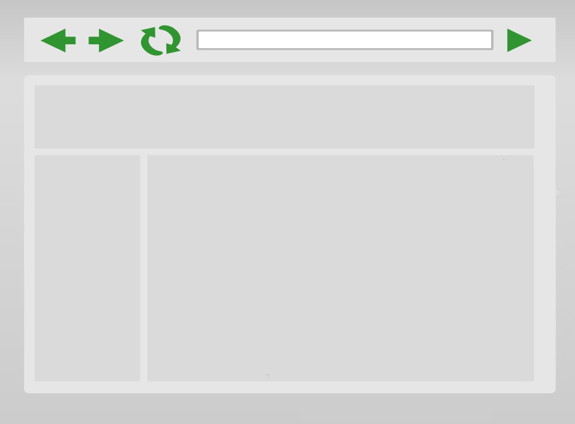 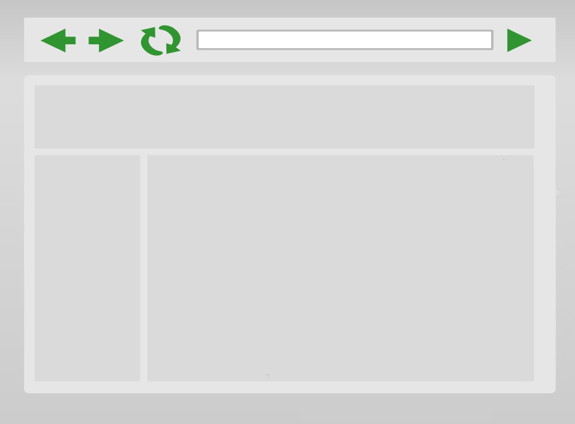 2
3
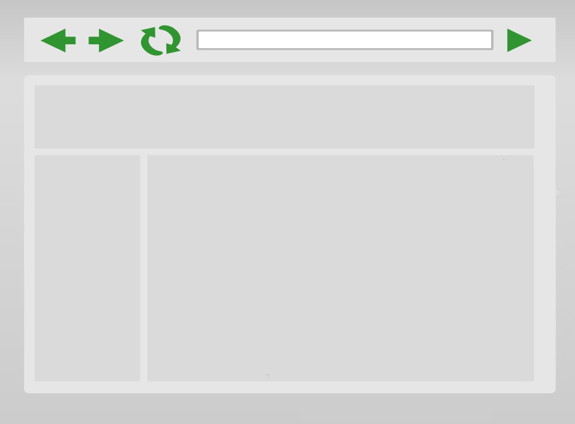 Remember, ‘people’ in Spanish is singular.
Its cities are interesting places. 
You can look at the old buildings and enjoy the atmosphere.
Sus ciudades son lugares interesantes. Puedes mirar los edificios antiguos y disfrutar del ambiente.
Su naturaleza es muy especial y sus paisajes son preciosos/hermosos.
Its nature is very special and its landscapes are beautiful.
Su gente es muy simpática/amable. Es fácil hacer muchos amigos.
Its people are very kind. It’s easy to make a lot of friends.
4
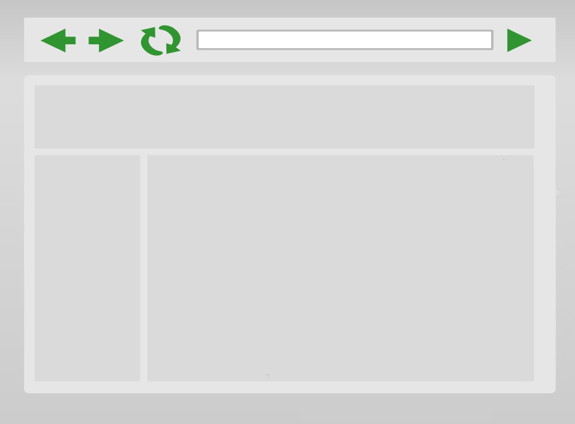 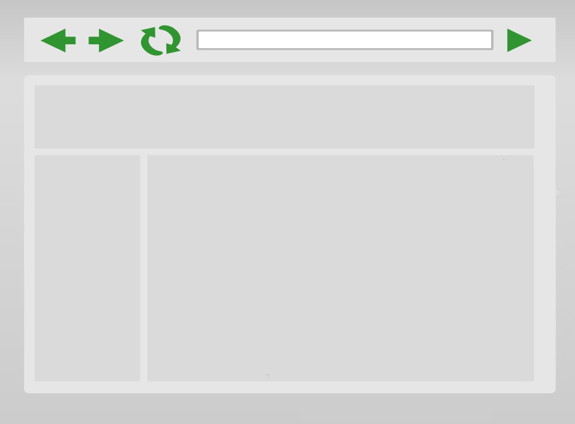 5
6
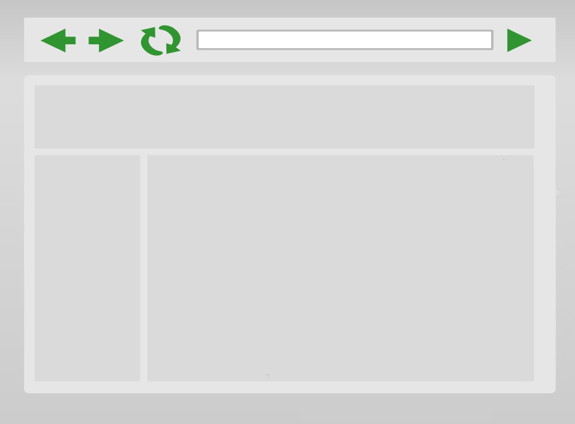 Its customs are unique, especially the way of celebrating the dead.
Sus costumbres son únicas, especialmente la forma de celebrar a los muertos.
Su comida es muy rica; puedes comer muchos tipos de platos.
Sus museos son geniales si te gusta aprender sobre historia.
Its museums are great if you like to learn about history.
Its food is very tasty; you can eat many types of dishes.
Use personal ‘a’ if the direct object is a living thing (or was once alive!).
*especially – especialmente
[Speaker Notes: Timing: 8 minutes

Aims: 
to practise agreement of singular and plural nouns with the possessive adjectives ‘su’ and ‘sus’.
to practise agreement of singular and plural nouns with the verbs ‘es’ and ‘son’.

Procedure:1. Students write each sentence in Spanish.
2. Shows answers one by one and give feedback.  

Notes: 
1. In the SOW the use of the definite article in cases where English omits the article has not yet been covered. For this reason, item 6 refers to ‘historia’ without an article.
2. the activity involves use of the pattern –mente as equivalent of –ly after an adjective of invariable gender (see item 5). This affix was taught in Year 8, and ‘especial’ is a new vocabulary item this week. Earlier activities in this lesson did not focus on this aspect of language, and so a gloss is given in the bottom right hand corner to give students support.]
Solución
*especially – especialmente
Its nature is very special and its landscapes are beautiful.
Su naturaleza es muy especial y sus paisajes son preciosos/hermosos.
Its people are very kind. It’s easy to make a lot of friends.
Su gente es muy simpática/amable. Es fácil hacer muchos amigos.
Its cities are interesting places. 
You can look at the old buildings and enjoy the atmosphere.
Sus ciudades son lugares interesantes. Puedes mirar los edificios antiguos y disfrutar del ambiente.
Its food is very tasty; you can eat many types of dishes.
Su comida es muy rica; puedes comer muchos tipos de platos.
Its customs are unique, especially the way of celebrating the dead.
Sus costumbres son únicas, especialmente la forma de celebrar a los muertos.
Its museums are great if you like to learn about history.
Sus museos son geniales si te gusta aprender sobre historia.
[Speaker Notes: ALTERNATIVE ANSWER SLIDE
This slide allows both the English and Spanish sentences to be seen at the same time during feedback.
Click to bring up each answer.]
Consolidation 9.1.2.6-ly / -mente
GCSE word pattern
[Speaker Notes: Timing: 8 minutes

Aims: 
to practise agreement of singular and plural nouns with the possessive adjectives ‘su’ and ‘sus’.
to practise agreement of singular and plural nouns with the verbs ‘es’ and ‘son’.

Procedure:1. Students write each sentence in Spanish.
2. Shows answers one by one and give feedback.  

Notes: 
1. In the SOW the use of the definite article in cases where English omits the article has not yet been covered. For this reason, item 6 refers to ‘historia’ without an article.
2. the activity involves use of the pattern –mente as equivalent of –ly after an adjective of invariable gender (see item 5). This affix was taught in Year 8, and ‘especial’ is a new vocabulary item this week. Earlier activities in this lesson did not focus on this aspect of language, and so a gloss is given in the bottom right hand corner to give students support.]
Vocabulario
hablar
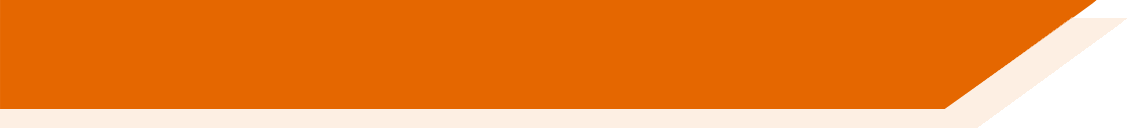 ¿Cómo se dice en español?
NB: All –ción words in Spanish are feminine, so use ‘la’ for ‘the’ and ‘una’ for ‘a, an’.
nation
nación
All –ción words have final syllable stress!
correction
corrección
-tion at the end of an English word often changes to –ción in Spanish.
[Speaker Notes: Timing: 1 minute

Aim: to remind students about the ‘–ción’ suffix in Spanish and its correspondence to ‘–tion’ in English. 
 
Procedure:
The teacher provides the –ción suffix explanation.
The teacher elicits the Spanish for ‘nation’ and ‘correction’, which students generate by applying the pattern.
The teacher reads through the follow-up explanations.

Frequency rankings of unknown words and cognates (1 is the most common word in Spanish)
nación [823]; corrección [4721]
Source: Davies, M. & Davies, K. (2018). A frequency dictionary of Spanish: Core vocabulary for learners (2nd ed.). Routledge: London]
Vocabulario
hablar
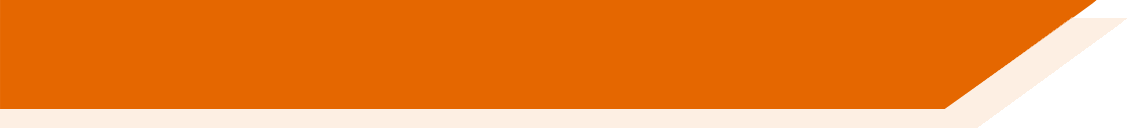 introduction
imagination
pronunciación
pronunciation
operation
operación
introducción
imaginación
position
posición
relation
solución
solution
ficción
fiction
relación
[Speaker Notes: Timing: 3 minutes

Aim: to introduce examples of unknown words with the ‘–ción’ suffix and to reinforce the connection with ‘–tion’ in English. 

Procedure: 
1) Students are given one minute in pairs to think about the Spanish for the eight ‘–tion’ words.
2) The teacher asks students to say the Spanish for the English words (this can be in any order). The teacher could highlight the SSC [ci] within the word.
3) Answers are revealed by clicking on the English text box.  
4) The teacher can draw attention to the fact that these are all feminine nouns.

Frequency rankings of unknown words and cognates (1 is the most common word in Spanish)
operación [1014]; pronunciación [>5000] introducción [1355]; imaginación [1906]; posición [667]; solución [836]; ficción [2916]; relación [272]
Source: Davies, M. & Davies, K. (2018). A frequency dictionary of Spanish: Core vocabulary for learners (2nd ed.). Routledge: London

Further examples in the 2000 most frequent words in Spanish: condición [418]; atención [489]; investigación [511]; producción [566]; comunicación [619]; institución [697]; elección [754]; generación [925]; creación [979]; aplicación [1022]; sensación [1038]; administración [1147]; opción [1175]; tradicional [1222]; declaración [1264]; reacción [1293]; exposición [1317]; protección [1425]; oposición [1441]; edición [1449]; obligación [1452]; asociación [1457]; constitución [1458]; disposición [1548]; evolución [1598]; intervención [1626]; colección [1632]; representación [1640]; sección [1688]; presentación [1747]; manifestación [1837]; interpretación [1841dimensión [1916]; excepción [1935]]
Fonética
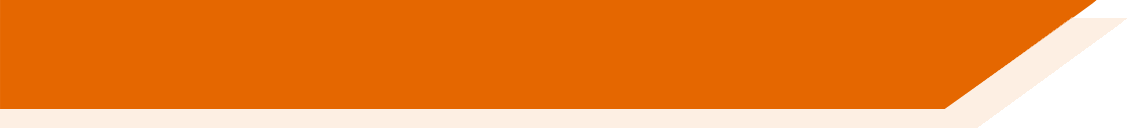 Remember, if a word with final syllable stress ends in ‘n’ or ‘s’, use an accent.
If a word with penultimate syllable stress ends in ‘n’ or ‘s’, don’t use an accent.
When words with –ción become plural, the extra ‘-es’ means that the stress is now on the penultimate syllable. So, no accent is needed.
Listen carefully. The stressed syllable doesn’t change – only the spelling does!
Escucha y lee unos ejemplos:
1
construccion
es
construcción
2
revolución
revolucion
es
acción
3
accion
es
[Speaker Notes: Timing: 2 mins

Aim: to introduce ‘-ción’ words in plural form, highlighting the presence vs absence of accent in the singular vs plural form of these words.

Procedure:
The teacher gives explanation, drawing attention to change in spelling.
The teacher models pronunciation and/or plays audio. It can be pointed out that the location of stress doesn’t change; the addition of an extra syllable only has implications for spelling.
Students repeat the words back, putting stress on the correct syllable, as modelled.

Frequency rankings of unknown words and cognates (1 is the most common word in Spanish)
acción [404]; ]; construcción [793]; revolución [1086]; 
Source: Davies, M. & Davies, K. (2018). A frequency dictionary of Spanish: Core vocabulary for learners (2nd ed.). Routledge: London]
-tion at the end of an English word often changes to –ción in Spanish.
[Speaker Notes: Timing: 8 minutes

Aims: 
to practise agreement of singular and plural nouns with the possessive adjectives ‘su’ and ‘sus’.
to practise agreement of singular and plural nouns with the verbs ‘es’ and ‘son’.

Procedure:1. Students write each sentence in Spanish.
2. Shows answers one by one and give feedback.  

Notes: 
1. In the SOW the use of the definite article in cases where English omits the article has not yet been covered. For this reason, item 6 refers to ‘historia’ without an article.
2. the activity involves use of the pattern –mente as equivalent of –ly after an adjective of invariable gender (see item 5). This affix was taught in Year 8, and ‘especial’ is a new vocabulary item this week. Earlier activities in this lesson did not focus on this aspect of language, and so a gloss is given in the bottom right hand corner to give students support.]
Introduction 8.1.2.4-tion / -ción
[Speaker Notes: Timing: 8 minutes

Aims: 
to practise agreement of singular and plural nouns with the possessive adjectives ‘su’ and ‘sus’.
to practise agreement of singular and plural nouns with the verbs ‘es’ and ‘son’.

Procedure:1. Students write each sentence in Spanish.
2. Shows answers one by one and give feedback.  

Notes: 
1. In the SOW the use of the definite article in cases where English omits the article has not yet been covered. For this reason, item 6 refers to ‘historia’ without an article.
2. the activity involves use of the pattern –mente as equivalent of –ly after an adjective of invariable gender (see item 5). This affix was taught in Year 8, and ‘especial’ is a new vocabulary item this week. Earlier activities in this lesson did not focus on this aspect of language, and so a gloss is given in the bottom right hand corner to give students support.]
Vocabulario
hablar
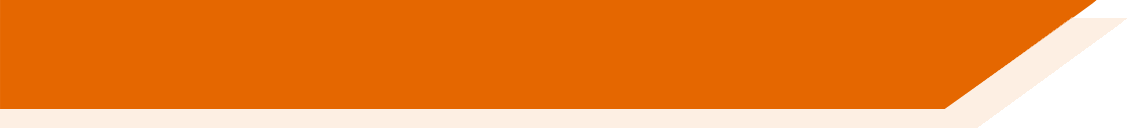 ¿Cómo se dice en español?
NB: All –ción words in Spanish are feminine, so use ‘la’ for ‘the’ and ‘una’ for ‘a, an’.
option
opción.
All –ción words have final syllable stress!
station
estación.
-tion at the end of an English word often changes to –ción in Spanish.
[Speaker Notes: Timing: 1 min.

Aim: to explain the ‘–ción’ suffix in Spanish and its correspondence to ‘–tion’ in English. 
 
Procedure:
The teacher elicits the Spanish for ‘option’ and ‘station’ (both words were learnt in Y7).
The teacher reads through the follow-up explanations.]
Vocabulario
hablar
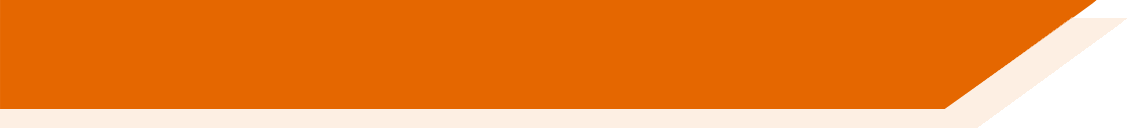 ¡Atención! ‘To have the intention to’ is ‘tener la intención de’
Notice the spelling change here.
intención
educación
emoción
traducción
translation
intention
education
emotion
situación
información
tradición
conversación
situation
conversation
information
tradition
[Speaker Notes: Timing: 3 min.

Aim: to introduce examples of words with the ‘–ción’ suffix and to reinforce the connection with ‘–tion’ in English. 

Procedure: 
1) Students are given one minute in pairs to think about the Spanish for the eight ‘–tion’ words.
2) The teacher asks students to to say the Spanish for the English words (this can be in any order). The teacher could highlight the SSC [ci] within the word.
3) Answers are revealed by clicking on the English text box.  
4) The teacher can draw attention to the fact that these are all feminine nouns.
6) The teacher can draw attention to one spelling change: translation -> traducción.

Note: ‘Intención’ and ‘traducción’ are included here as new vocabulary items. The other words are all within the 2000 most frequent and are included for further practice of the suffix. These may be learnt incidentally.

Further examples in the 2000 most frequent words in Spanish: acción [404]; condición [418]; atención [489]; investigación [511]; producción [566]; comunicación [619]; posición [667]; institución [697]; elección [754]; construcción [793]; nación [823]; solución [836]; generación [925]; creación [979]; operación [1014]; aplicación [1022]; sensación [1038]; revolución [1086]; administración [1147]; opción [1175]; tradicional [1222]; declaración [1264]; reacción [1293]; exposición [1317]; protección [1425]; oposición [1441]; edición [1449]; obligación [1452]; asociación [1457]; constitución [1458]; disposición [1548]; evolución [1598]; intervención [1626]; colección [1632]; representación [1640]; sección [1688]; presentación [1747]; manifestación [1837]; interpretación [1841]; imaginación [1906]; dimensión [1916]; excepción [1935]]
Consolidation 8.1.2.4-tion / -ción
[Speaker Notes: Timing: 8 minutes

Aims: 
to practise agreement of singular and plural nouns with the possessive adjectives ‘su’ and ‘sus’.
to practise agreement of singular and plural nouns with the verbs ‘es’ and ‘son’.

Procedure:1. Students write each sentence in Spanish.
2. Shows answers one by one and give feedback.  

Notes: 
1. In the SOW the use of the definite article in cases where English omits the article has not yet been covered. For this reason, item 6 refers to ‘historia’ without an article.
2. the activity involves use of the pattern –mente as equivalent of –ly after an adjective of invariable gender (see item 5). This affix was taught in Year 8, and ‘especial’ is a new vocabulary item this week. Earlier activities in this lesson did not focus on this aspect of language, and so a gloss is given in the bottom right hand corner to give students support.]
Fonética
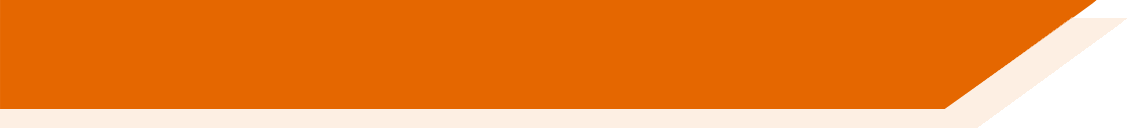 Remember, if a word with final syllable stress ends in ‘n’ or ‘s’, use an accent.
If a word with penultimate syllable stress ends in ‘n’ or ‘s’, don’t use an accent.
When words with –ción become plural, the extra ‘-es’ means that the stress is now on the penultimate syllable. So, no accent is needed.
Escucha y lee unos ejemplos:
1
es
opción
opcion
Listen carefully. The stressed syllable doesn’t change – only the spelling does!
2
situación
situacion
es
3
tradición
tradicion
es
[Speaker Notes: Timing: 2 mins

Aim: to introduce ‘-ción’ words in plural form, highlighting the presence vs absence of accent in the singular vs plural form of these words.

Procedure:
The teacher gives explanation, drawing attention to change in spelling.
The teacher models pronunciation and/or plays audio. It can be pointed out that the location of stress doesn’t change; the addition of an extra syllable only has implications for spelling.
Students repeat the words back, putting stress on the correct syllable, as modelled.]
Fonética
escuchar / escribir
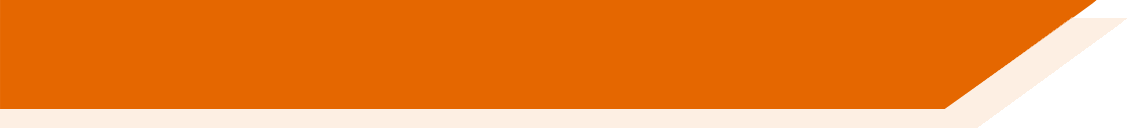 Escucha cada palabra y escribe las letras que no están.
Ahora pronuncia las palabras con un compañero.
5
tradi_______
ciones
1
ción
emo_______
6
2
ción
informa_______
situa_______
ciones
7
3
ción
traduc_______
inten_______
ciones
8
4
educa_______
ción
conversa_______
ciones
[Speaker Notes: Timing: 6 min.

Aim: To practise listening out for words with the ‘-ción’ suffix in plural form. The endings of all the words, singular and plural, are to be completed by students. This will also focus their attention on pluralisation using -es.

Procedure:
1. The teacher plays the audio for each word and students write the missing ends to the words. Is it ‘ción’ or ‘ciones’?
2. The teacher shows the answers for each word, one by one.
3. If helpful, students can practise their pronunciation further, reading each word aloud and mimicking the stress from the recordings.

Transcript:
emoción
situaciones
intenciones
educación
tradiciones
información
traducción
conversaciones]
Vocabulario
Estás en una clase de salsa y escuchas las conversaciones de la gente. Quieres hacer una traducción de las frases. 
Escribe las frases en español.
escribir
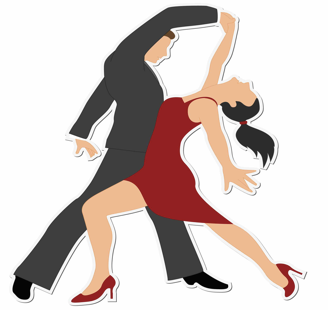 Quiero pasar tiempo con mis amigos y disfrutar la música.
I want to spend time with my friends and to enjoy the music.
Queremos aprender a bailar salsa porque es una tradición en la familia.
We want to learn to dance salsa because it’s a tradition in the family.
Das el primer paso adelante, el segundo paso atrás y el tercer paso a la izquierda.
You take the first step forward, the second step backwards and the third step to the left.
Do you want to choose your own partner and give support?
¿Quieres elegir tu propia pareja y dar apoyo?
The first day is difficult*, so we give a lot of encouragement.
El primer día es difícil, así que damos mucho ánimo.
I give information about the classes to people with the intention to participate.
Doy información sobre las clases a la gente con la intención de participar.
difficult = difícil
[Speaker Notes: Timing: 8 min.

Aim: to bring together, in written production, the forms of ‘dar’ and ‘querer that have been practised in this lesson, the new vocabulary and the suffix ‘-ción’.

Procedure:
1. Students translate the sentences into Spanish.
2. Teachers reveal the answers by clicking on each speech bubble. This can be done in any order.

Note: two of these sentences involve a prenominal adjective that shortens when used with a singular masculine noun (primero -> primer, tercero -> tercer). This feature was taught in 8.1.2.1, so is relatively new. It might therefore be helpful before the activity to do a brief ‘knowledge check’ with students. 

Revisited vocabulary items:
8.1.2.1: elegir [561]; primero [82]; segundo [223]; tercero [450]; propio [183]; 
8.1.1.3: gente [137]]
Fonética
hablar / escuchar
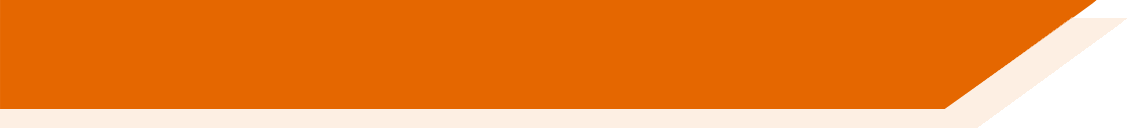 Remember: words with final syllable stress that end in ‘n’ or ‘s’ have an accent on the stressed vowel (e.g. opción). If the stress is on the penultimate syllable (e.g. opciones), there is no accent.
Persona A: Read the sentence aloud.
Persona B: Listen and write down each sentence, including the words ending in -ción, focusing on whether they have an accent or not.
Persona B:
Persona A:
Quiero una traducción del libro sobre tradiciones.
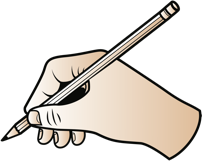 [Speaker Notes: Timing: 5 min.

Aim: To consolidate understanding final syllable and penultimate syllable stress, using words with the suffix –ción singular and plural form to practise this.

Procedure:
Student A reads the sentence aloud.
Student B listens and write the full sentence, paying particular attention to the word(s) with the suffix –ción. Is the stress on the final syllable (i.e. so has an accent on the stressed vowel) or is it on the penultimate syllable (i.e. has no accent on the stressed vowel).

Note: it is important that the use of the accent here is understood in relation to the general rule outlined at the top of the slide. Although we only practise here with words ending in –ción, there are plenty of other words that follow the pattern (e.g. montón vs montones, jabón vs jabones).]
Persona B
Persona A
Quiero imprimir los billetes en la estación.
Tenemos la intención de elegir una bicicleta según la información de la revista.
Cuando estoy contento siempre quiero empezar una conversación.
No puedo describir la sensación de ganar un premio importante.
Generalmente, en una situación así damos muchas opciones.
El apoyo del profesor es una parte de la educación.
Queremos una traducción del diálogo corto en la película de acción.
El fútbol es un deporte con emociones muy fuertes.
Finalmente, elijo hacer una presentación sobre las revoluciones en el mundo.
Los dos países comparten las mismas tradiciones.
[Speaker Notes: SPEAKING CARDS - DO NOT DISPLAY DURING ACTIVITY. ONLY DISPLAY DURING FEEDBACK.

Persona A
Quiero imprimir los billetes en la estación.
Cuando estoy contento siempre quiero empezar una conversación.
Generalmente, en una situación así damos muchas opciones.
Queremos una traducción del diálogo corto en la película de acción.
Los dos países comparten las mismas tradiciones.

Persona B
Tenemos la intención de elegir una bicicleta según la información de la revista.
No puedo describir la sensación de ganar un premio importante.
El apoyo del profesor es una parte de la educación.
El fútbol es un deporte con emociones muy fuertes.
Finalmente, elijo hacer una presentación sobre las revoluciones en el mundo.

Vocabulary from revisited sets:
8.1.2.1: elegir [561]; elijo [561]; describrir [1272]; imprimir [2736]; diálogo [1466]; corto [1055]; finalmente [948]; mismo [55]; último [188]; 
8.1.1.3: según [237]; así [67]; generalmente [1387]]
Consolidation 9.1.2.6-tion / -ción
[Speaker Notes: Timing: 8 minutes

Aims: 
to practise agreement of singular and plural nouns with the possessive adjectives ‘su’ and ‘sus’.
to practise agreement of singular and plural nouns with the verbs ‘es’ and ‘son’.

Procedure:1. Students write each sentence in Spanish.
2. Shows answers one by one and give feedback.  

Notes: 
1. In the SOW the use of the definite article in cases where English omits the article has not yet been covered. For this reason, item 6 refers to ‘historia’ without an article.
2. the activity involves use of the pattern –mente as equivalent of –ly after an adjective of invariable gender (see item 5). This affix was taught in Year 8, and ‘especial’ is a new vocabulary item this week. Earlier activities in this lesson did not focus on this aspect of language, and so a gloss is given in the bottom right hand corner to give students support.]
Vocabulario
hablar
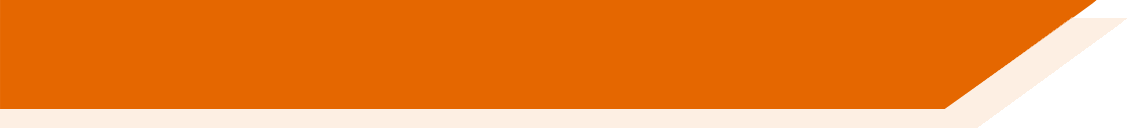 ¿Cómo se dice en español?
NB: All –ción words in Spanish are feminine, so use ‘la’ for ‘the’ and ‘una’ for ‘a, an’.
nation
nación
All –ción words have final syllable stress!
correction
corrección
-tion at the end of an English word often changes to –ción in Spanish.
[Speaker Notes: Timing: 1 minute

Aim: to remind students about the ‘–ción’ suffix in Spanish and its correspondence to ‘–tion’ in English. 
 
Procedure:
The teacher provides the –ción suffix explanation.
The teacher elicits the Spanish for ‘nation’ and ‘correction’, which students generate by applying the pattern.
The teacher reads through the follow-up explanations.

Frequency rankings of unknown words and cognates (1 is the most common word in Spanish)
nación [823]; corrección [4721]
Source: Davies, M. & Davies, K. (2018). A frequency dictionary of Spanish: Core vocabulary for learners (2nd ed.). Routledge: London]
Vocabulario
hablar
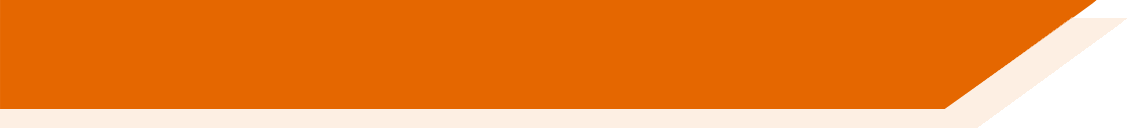 introduction
imagination
pronunciación
pronunciation
operation
operación
introducción
imaginación
position
posición
relation
solución
solution
ficción
fiction
relación
[Speaker Notes: Timing: 3 minutes

Aim: to introduce examples of unknown words with the ‘–ción’ suffix and to reinforce the connection with ‘–tion’ in English. 

Procedure: 
1) Students are given one minute in pairs to think about the Spanish for the eight ‘–tion’ words.
2) The teacher asks students to say the Spanish for the English words (this can be in any order). The teacher could highlight the SSC [ci] within the word.
3) Answers are revealed by clicking on the English text box.  
4) The teacher can draw attention to the fact that these are all feminine nouns.

Frequency rankings of unknown words and cognates (1 is the most common word in Spanish)
operación [1014]; pronunciación [>5000] introducción [1355]; imaginación [1906]; posición [667]; solución [836]; ficción [2916]; relación [272]
Source: Davies, M. & Davies, K. (2018). A frequency dictionary of Spanish: Core vocabulary for learners (2nd ed.). Routledge: London

Further examples in the 2000 most frequent words in Spanish: condición [418]; atención [489]; investigación [511]; producción [566]; comunicación [619]; institución [697]; elección [754]; generación [925]; creación [979]; aplicación [1022]; sensación [1038]; administración [1147]; opción [1175]; tradicional [1222]; declaración [1264]; reacción [1293]; exposición [1317]; protección [1425]; oposición [1441]; edición [1449]; obligación [1452]; asociación [1457]; constitución [1458]; disposición [1548]; evolución [1598]; intervención [1626]; colección [1632]; representación [1640]; sección [1688]; presentación [1747]; manifestación [1837]; interpretación [1841dimensión [1916]; excepción [1935]]
Fonética
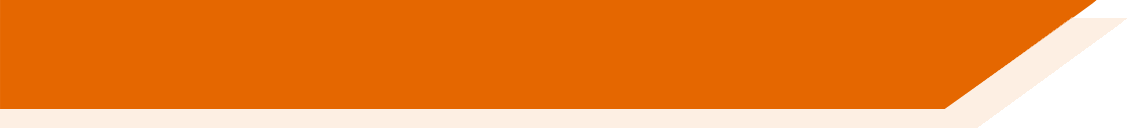 Remember, if a word with final syllable stress ends in ‘n’ or ‘s’, use an accent.
If a word with penultimate syllable stress ends in ‘n’ or ‘s’, don’t use an accent.
When words with –ción become plural, the extra ‘-es’ means that the stress is now on the penultimate syllable. So, no accent is needed.
Listen carefully. The stressed syllable doesn’t change – only the spelling does!
Escucha y lee unos ejemplos:
1
construccion
es
construcción
2
revolución
revolucion
es
acción
3
accion
es
[Speaker Notes: Timing: 2 mins

Aim: to introduce ‘-ción’ words in plural form, highlighting the presence vs absence of accent in the singular vs plural form of these words.

Procedure:
The teacher gives explanation, drawing attention to change in spelling.
The teacher models pronunciation and/or plays audio. It can be pointed out that the location of stress doesn’t change; the addition of an extra syllable only has implications for spelling.
Students repeat the words back, putting stress on the correct syllable, as modelled.

Frequency rankings of unknown words and cognates (1 is the most common word in Spanish)
acción [404]; ]; construcción [793]; revolución [1086]; 
Source: Davies, M. & Davies, K. (2018). A frequency dictionary of Spanish: Core vocabulary for learners (2nd ed.). Routledge: London]
Consolidation 9.2.2.1-tion / -ción
[Speaker Notes: Timing: 8 minutes

Aims: 
to practise agreement of singular and plural nouns with the possessive adjectives ‘su’ and ‘sus’.
to practise agreement of singular and plural nouns with the verbs ‘es’ and ‘son’.

Procedure:1. Students write each sentence in Spanish.
2. Shows answers one by one and give feedback.  

Notes: 
1. In the SOW the use of the definite article in cases where English omits the article has not yet been covered. For this reason, item 6 refers to ‘historia’ without an article.
2. the activity involves use of the pattern –mente as equivalent of –ly after an adjective of invariable gender (see item 5). This affix was taught in Year 8, and ‘especial’ is a new vocabulary item this week. Earlier activities in this lesson did not focus on this aspect of language, and so a gloss is given in the bottom right hand corner to give students support.]
Vocabulario
hablar
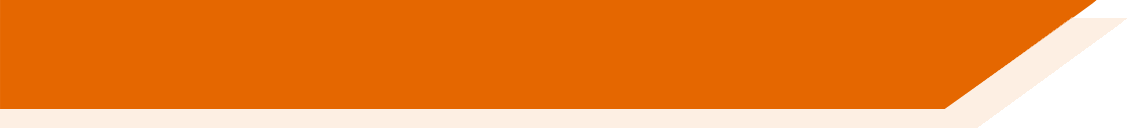 ¿Cómo se dice en español?
Remember: -tion at the end of an English word often changes to –ción in Spanish.
All –ción words in Spanish are feminine, so use ‘la’ for ‘the’ and ‘una’ for ‘a, an’.
action
acción
direction
dirección
All –ción words have final syllable stress and need a written accent.
However, when words with –ción become plural, the extra ‘-es’ means that the stress is now on the penultimate syllable. So, no accent is needed.
dirección
acciones
direcciones
acción
[Speaker Notes: Timing: 1 min.

Aim: to explain the ‘–ción’ suffix in Spanish and its correspondence to ‘–tion’ in English. 
 
Procedure:
The teacher elicits the Spanish for ‘action’ and ‘direction’.
The teacher reads through the follow-up explanations.]
Vocabulario
hablar
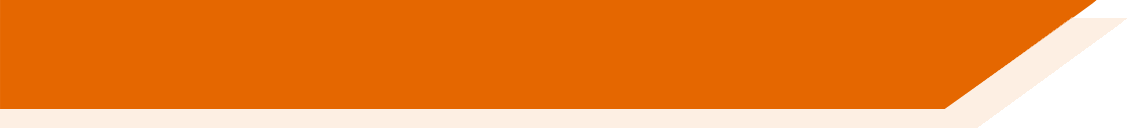 condición
posición
elección
construcción
construction
condition
position
election
solución
generación
creación
operación
solution
operation
generation
creation
[Speaker Notes: Timing: 3 min.

Aim: to introduce examples of words with the ‘–ción’ suffix and to reinforce the connection with ‘–tion’ in English. 

Procedure: 
1) Students are given one minute in pairs to think about the Spanish for the eight ‘–tion’ words.
2) The teacher asks students to say the Spanish for the English words (this can be in any order). The teacher could highlight the SSC [ci] within the word.
3) Answers are revealed by clicking on the English text box.  
4) The teacher can draw attention to the fact that these are all feminine nouns.
6) The teacher can ask students to provide the plural form of some of these words, reminding them of the absence of the written accent.

Note: These words are all within the 2000 most frequent and are included for further practice of the suffix. These may be learnt incidentally.

Further examples in the 2000 most frequent words in Spanish: acción [404]; atención [489]; investigación [511]; producción [566]; comunicación [619]; institución [697]; nación [823]; aplicación [1022]; sensación [1038]; revolución [1086]; administración [1147]; opción [1175]; tradicional [1222]; declaración [1264]; reacción [1293]; exposición [1317]; protección [1425]; oposición [1441]; edición [1449]; obligación [1452]; asociación [1457]; constitución [1458]; disposición [1548]; evolución [1598]; intervención [1626]; colección [1632]; representación [1640]; sección [1688]; presentación [1747]; manifestación [1837]; interpretación [1841]; imaginación [1906]; dimensión [1916]; excepción [1935]]
Recuerda que la pronunciación de CE, CI y Z en español es diferente según la zona. Escucha y compara:
escuchar
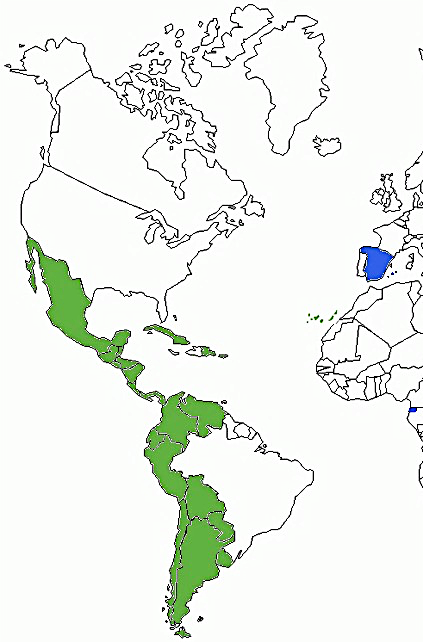 A
Latinoamérica y las Islas Canarias.
B
España peninsular*, las Islas Baleares y Guinea Ecuatorial.
‘s’ 
‘th’
Daniel está viendo películas en español. Escucha, ¿de dónde es cada película?
Escribre la palabra con [ce], [ci] o [z] en la columna correcta. ¡Atención! En ocasiones hay dos o tres palabras en una frase.
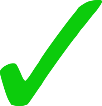 1
entonces, corazón
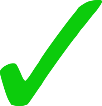 cincuenta, policías, edificio
2
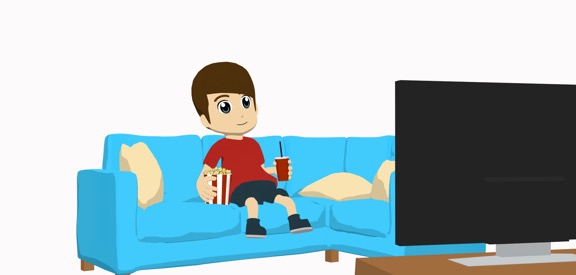 organización, beneficios
3
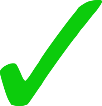 4
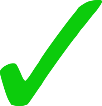 amenazar
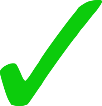 5
realizar, acción
*España peninsular = mainland Spain
[Speaker Notes: Timing: 5 mins

Aim: to consolidate understanding of the different ways in which [ce], [ci] and [z] are pronounced in the Spanish-speaking world.

Procedure:
Teacher shows the different pronunciation patterns.
Students listen to each recording and decide whether the film is from Latin America/Canary Islands or from Spain (Mainland and Balearic Islands). They have to write the words in each recording including CE, CI and Z sounds in the corresponding column.
Teacher shows the answers.

Transcript:
realizar, cincuenta, entonces - (CE, CI and Z pronounced as ‘s’)
realizar, cincuenta, entonces - (CE, CI and Z pronounced as ‘th’)

Entonces me rompió el corazón.
Hay cincuenta policías en el edificio.
Estar en la organización tiene muchos beneficios.
Va a amenazar al rey.
Quiere realizar una acción contra el imperio.

Frequency of unknown words:
península [3167]]
-y at the end of an English word often changes to –ía or –ia in Spanish.
[Speaker Notes: Timing: 8 minutes

Aims: 
to practise agreement of singular and plural nouns with the possessive adjectives ‘su’ and ‘sus’.
to practise agreement of singular and plural nouns with the verbs ‘es’ and ‘son’.

Procedure:1. Students write each sentence in Spanish.
2. Shows answers one by one and give feedback.  

Notes: 
1. In the SOW the use of the definite article in cases where English omits the article has not yet been covered. For this reason, item 6 refers to ‘historia’ without an article.
2. the activity involves use of the pattern –mente as equivalent of –ly after an adjective of invariable gender (see item 5). This affix was taught in Year 8, and ‘especial’ is a new vocabulary item this week. Earlier activities in this lesson did not focus on this aspect of language, and so a gloss is given in the bottom right hand corner to give students support.]
Introduction 8.1.2.6-y / -ía,ia
[Speaker Notes: Timing: 8 minutes

Aims: 
to practise agreement of singular and plural nouns with the possessive adjectives ‘su’ and ‘sus’.
to practise agreement of singular and plural nouns with the verbs ‘es’ and ‘son’.

Procedure:1. Students write each sentence in Spanish.
2. Shows answers one by one and give feedback.  

Notes: 
1. In the SOW the use of the definite article in cases where English omits the article has not yet been covered. For this reason, item 6 refers to ‘historia’ without an article.
2. the activity involves use of the pattern –mente as equivalent of –ly after an adjective of invariable gender (see item 5). This affix was taught in Year 8, and ‘especial’ is a new vocabulary item this week. Earlier activities in this lesson did not focus on this aspect of language, and so a gloss is given in the bottom right hand corner to give students support.]
Las palabras con –ía y –ia
hablar
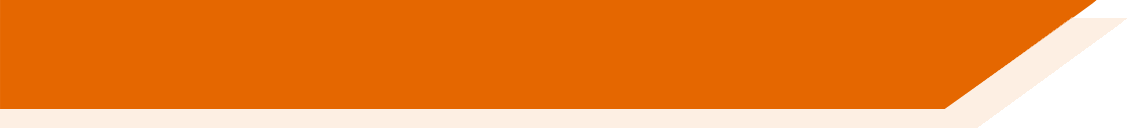 economy
economía.
All –ía or –ia words in Spanish are feminine, so use ‘la’ for ‘the’ and ‘una’ for ‘a, an’.
geography
geografía.
-y at the end of an English word often changes to –ía or –ia in Spanish.
[Speaker Notes: Timing: 1 minute

Aim: to explain the ‘–ía’ or ‘–ia’ suffix in Spanish and its correspondence to ‘–y’ in English. 
 
Procedure:
Teacher elicits the Spanish for ‘economy’ and ‘geography’ (the words appeared in texts in lesson 1 and 2).
Teacher reads through the follow-up explanations. 

Note: the two words given here both have final syllable stress. Words ending in –ia, however, have stress on the penultimate syllable (frecuencia; democracia; colonia; gloria; victoria).]
Comparamos la pronunciación de las palabras con –ía y –ia.
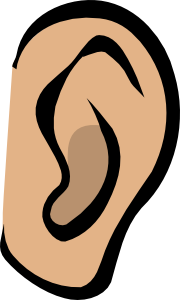 Words ending in –ía have stress on the final syllable. 
An accent is needed on the final vowel.
economía
1
geografía
2
Words ending in –ia have stress on the penultimate syllable.
No accent is needed.
familia
3
frecuencia
4
[Speaker Notes: Timing: 1 minute

Aim: to make explicit the difference in stress patterns between words that end in -ía and -ia
 
Procedure:
The teacher brings up the explanation and goes through it with students.
Students listen to the pronunciation modelled by a native speaker.]
¡Pronunciamos las palabras!
hablar
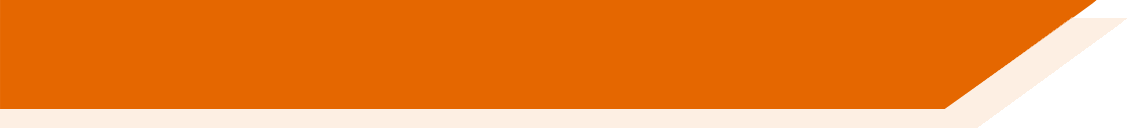 Note: ‘ph’ in English becomes ‘f’ in Spanish!
familia
compañía
industria
filosofía
victoria
tecnología
fotografía
memoria
[Speaker Notes: Timing: 3 minutes

Aim: to pronounce words with ‘–ía’ and ‘–ia’ in Spanish with stress in the correct position

Procedure: 
In pairs, or as a whole-class activity, students read the words aloud, paying particular attention to whether the word ends in -ia or –ía, as this determines the position of stress (final syllable or penultimate syllable)
Draw students’ attention to spelling changes: ‘ñ’ in ‘compañía’ and ‘f’ in ‘filosofía’ and ‘fotografía’.

Further words in most frequent 2000 words with the same pattern: energía [664]; teoría [851]; frecuencia [1309]; democracia [1484]; colonia [1960]; gloria [1915]; victoria [1266].]
¡A escribir!
escribir
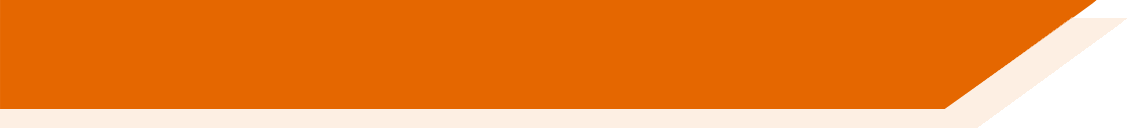 Escribe en español:
Remember, Spanish uses ‘de’ and changes the order of the two nouns. 
e.g. Spanish class = clase de español
A trip with the family is great.

2) She is very successful in the company.

3) He makes an effort to study philosophy.

4) We work in the technology industry, whereas they work in the energy industry.
Un viaje con la familia es genial.
Tiene mucho éxito en la compañía.
Hace un esfuerzo para estudiar filosofía.
Nosotros trabajamos en la industria de tecnología, mientras que ellos trabajan en la industria de energía.
[Speaker Notes: Timing: 5 minutes

Aim: to use words with ‘–ía’ and ‘–ia’  in context, plus other words from this week’s revisited vocabulary sets. 

Procedure:
1. Students translate the sentences into Spanish.
2. Teachers reveal the answers on a mouse click.

Vocabulary from revisited sets:
Y8 1.2.3: éxito [708]; 
Y8 1.1.5: esfuerzo [601]; viaje [519]; genial [2890]; subject pronouns nosotros/as [164]; ellos/as [9-él]]
Consolidation 9.3.1.2-y / -ía,ia
[Speaker Notes: Timing: 8 minutes

Aims: 
to practise agreement of singular and plural nouns with the possessive adjectives ‘su’ and ‘sus’.
to practise agreement of singular and plural nouns with the verbs ‘es’ and ‘son’.

Procedure:1. Students write each sentence in Spanish.
2. Shows answers one by one and give feedback.  

Notes: 
1. In the SOW the use of the definite article in cases where English omits the article has not yet been covered. For this reason, item 6 refers to ‘historia’ without an article.
2. the activity involves use of the pattern –mente as equivalent of –ly after an adjective of invariable gender (see item 5). This affix was taught in Year 8, and ‘especial’ is a new vocabulary item this week. Earlier activities in this lesson did not focus on this aspect of language, and so a gloss is given in the bottom right hand corner to give students support.]
Las palabras con –ía y –ia
hablar
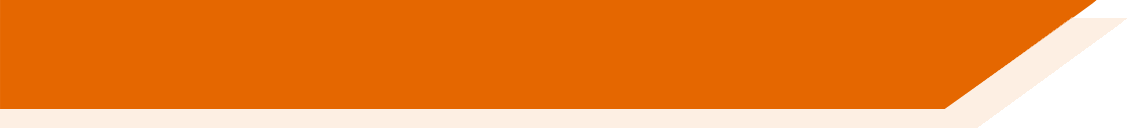 -y at the end of an English word often changes to 
–ía or –ia in Spanish.
history
historia
All –ía or –ia words in Spanish are feminine, so use ‘la’ for ‘the’ and ‘una’ for ‘a, an’.
energy
energía
[Speaker Notes: Timing: 1 minute

Aim: to explain the ‘–ía’ or ‘–ia’ suffix in Spanish and its correspondence to ‘–y’ in English. 
 
Procedure:
Teacher elicits the Spanish for ‘economy’ and ‘geography’ (the words appeared in texts in lesson 1 and 2).
Teacher reads through the follow-up explanations. 

Note: the two words given here both have final syllable stress. Words ending in –ia, however, have stress on the penultimate syllable (frecuencia; democracia; colonia; gloria; victoria).]
Comparamos la pronunciación de las palabras con –ía y –ia.
Words ending in –ía have stress on the final syllable. 
An accent is needed on the final vowel.
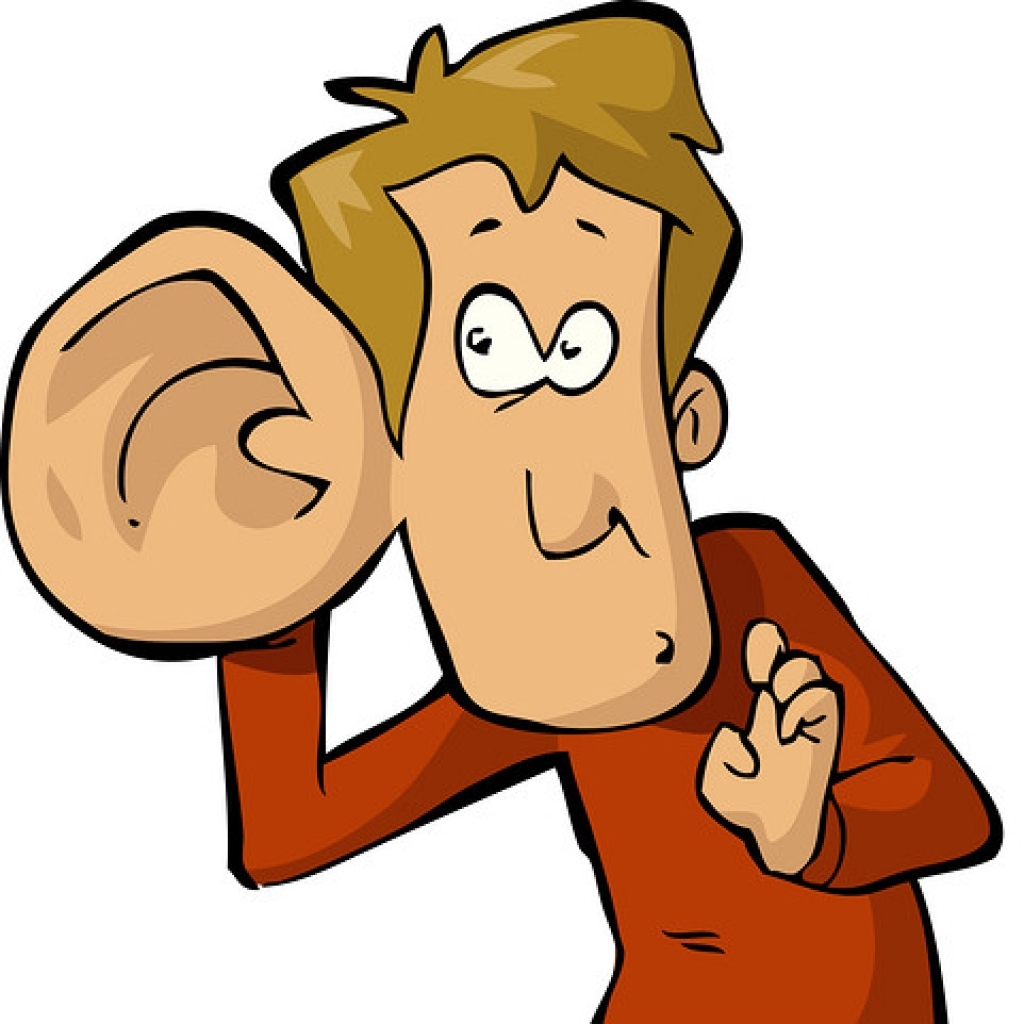 categoría
1
compañía
2
Words ending in –ia have stress on the penultimate syllable.
No accent is needed.
estrategia
3
ciencia
4
[Speaker Notes: Timing: 1 minute

Aim: to make explicit the difference in stress patterns between words that end in -ía and -ia
 
Procedure:
The teacher brings up the explanation and goes through it with students.
Students listen to the pronunciation modelled by a native speaker.]
¡Pronunciamos las palabras!
hablar
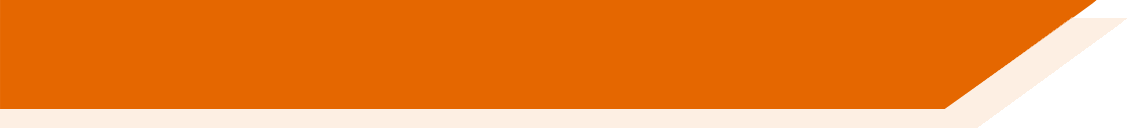 Note: ‘ph’ in English becomes ‘f’ in Spanish!
Note: ‘ll’ in English becomes ‘l’ in Spanish!
tendencia
geografía
industria
galería
colonia
economía
teoría
gloria
Note: ‘th’ in English becomes ‘t’ in Spanish!
[Speaker Notes: Timing: 3 minutes

Aim: to pronounce words with ‘–ía’ and ‘–ia’ in Spanish with stress in the correct position

Procedure: 
In pairs, or as a whole-class activity, students read the words aloud, paying particular attention to whether the word ends in -ia or –ía, as this determines the position of stress (final syllable or penultimate syllable)
Draw students’ attention to spelling changes: ‘f’ in ‘geografía’; ‘l’ in ‘galería’; ‘t’ in ‘teoría’.]